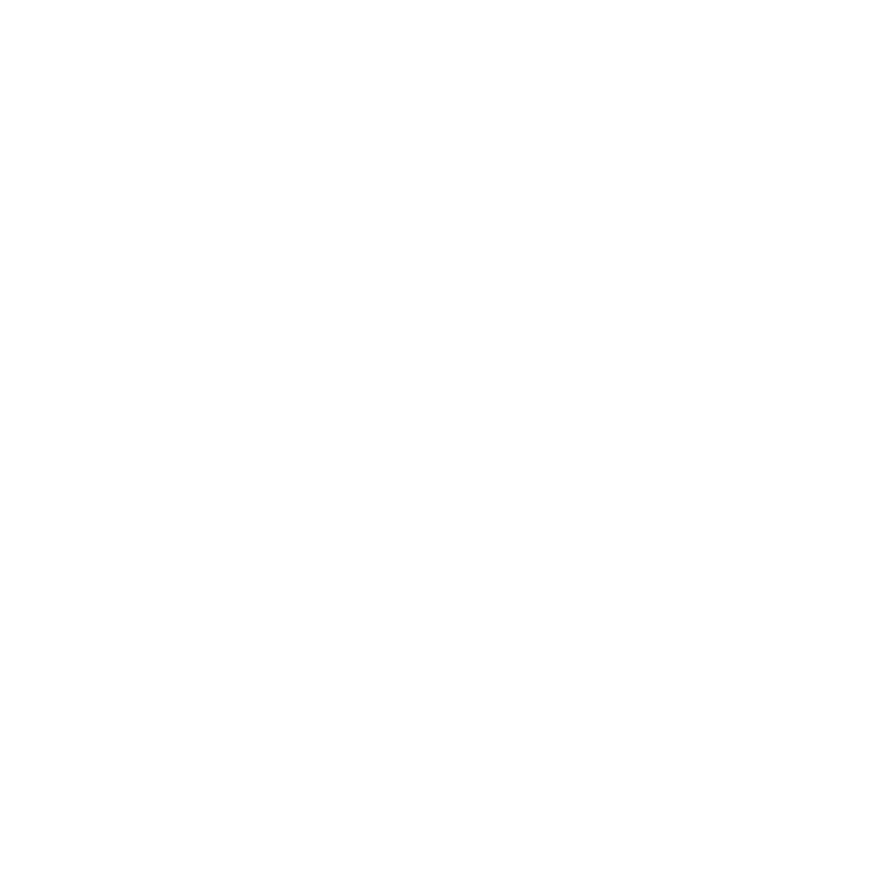 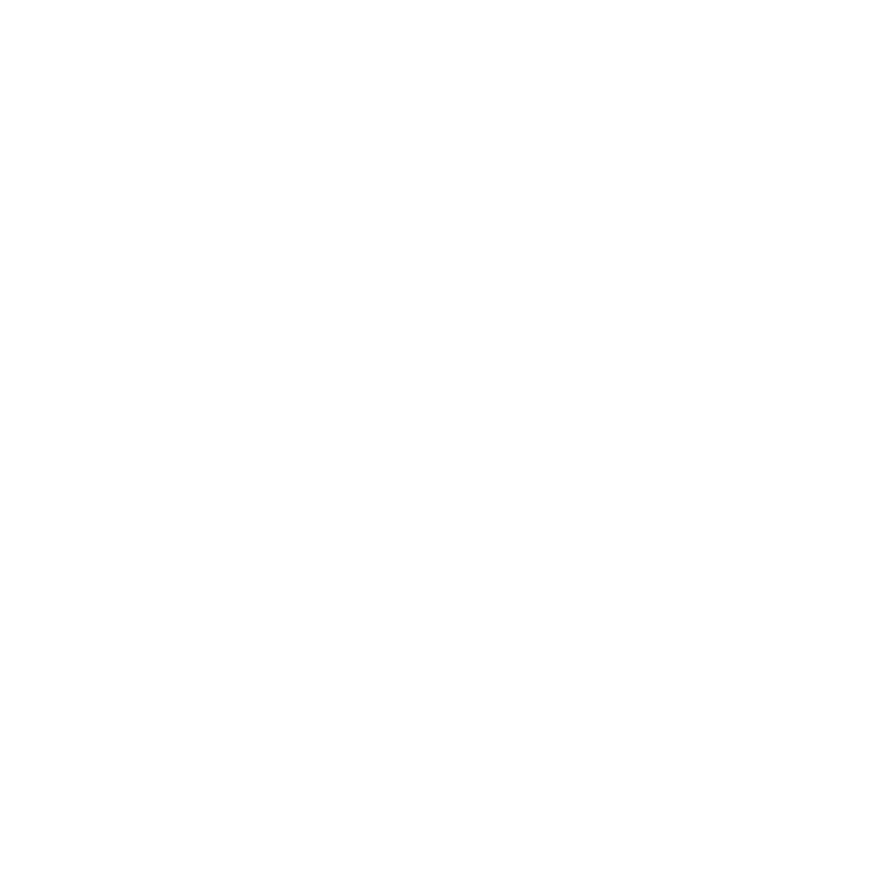 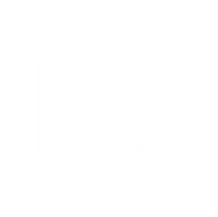 Curriculum for Wales Scheme of Learning:Humanities
8
Sustainable Cities
Department Vision
Overall Learning Journey 7-11 Overtime
Statements of What Matters
Statement 1: Enquiry, exploration and investigation inspire curiosity about the world, its past, present and future.  ​
The learners’ journey through this Area will encourage enquiry and discovery, as they are challenged to be curious and to question, to think critically and to reflect upon evidence. An enquiring mind stimulates new and creative thinking, through which learners can gain a deeper understanding of the concepts underpinning humanities, and their application in local, national and global contexts. Such thinking can help learners to understand
Informed, self-aware citizens engage with the challenges and opportunities that face humanity, and are able to take considered and ethical action.
Experiences in this Area can help learners develop an understanding of their responsibilities as citizens of Wales and the wider interconnected world, and of the importance of creating a just and sustainable future for themselves and their local, national and global communities. Exploration of the humanities encourages learners to be active, informed, and responsible citizens and consumers, who can identify with and contribute to their communities, and who can engage with the past, contemporary and anticipated challenges and opportunities facing them, their communities and Wales, as well as the wider world. These challenges include ecological impacts in local, national and international contexts as well as the climate and nature emergency.
Four Purposes
Integral Skills
Personal effectiveness  - Encouraging teamwork and being a reliable contributor by organising and carrying out enquiries. Evaluating, justifying and expressing considered responses in a variety of ways ​
Creativity and innovation  - Encouraging the presentation of information and findings in creative and innovative ways, and imagining possible futures based on the evidence. ​
Planning and organising  - Encouraging the planning and organising of investigations, setting aims, objectives and success criteria, gathering and utilising a range of evidence, and reflecting on methods. ​
Critical thinking and problem-solving  - Developing the ability to think analytically and understand the past and present as well as to imagine possible futures. ​
Ambitious, capable learners who: set themselves high standards and seek and enjoy challenge and  are building up a body of knowledge with skills to connect and apply that knowledge in different contexts  ​​
  ​​
Ethical, informed citizens who: ​​
find, evaluate and use evidence in forming views and engage with contemporary issues based upon their knowledge and values and are knowledgeable about their culture, community, society and the world, now and in the past​
​
Cross Curricular Skills
Pedagogical Principles
Technology - sustainability
Listening: I can listen to gain different people's views and ideas on various subjects, using them to arrive at my own conclusions.  
Reading: I can distinguish between facts/evidence and bias/arguments.  
I can summarise, synthesise and analyse information to gain in-depth understanding, e.g. of causes, consequences, patterns, using different sources.  
Speaking: I can respond to others' points of view with confidence and sensitivity, summarising and evaluating what I have heard, read or seen.  
Writing: I can use a range of connectives specifically when organising my ideas in whole texts for different purposes.  I can adapt my writing style, choosing and using the best structures for different contexts and purposes, e.g. to successfully describe, explain, persuade, discuss.  
Numeracy:  Significant interpretation of graphs and development statistics
challenges all learners by encouraging them to recognise the importance of sustained effort in meeting expectations that are high but achievable for them 
employing a blend of approaches including direct teaching 
creates authentic contexts for learning as about real life situations and places, specifically new stories on flooding and tourist information about waterfalls.
regularly reinforces the cross-curricular skills of literacy, numeracy and digital competence, and provides opportunities to practise them 
Encouraging learners to take responsibility for their own learning
Principles of Progression
Increasing effectiveness as a learner
Increasing breadth and depth of knowledge
Deepening understanding of the ideas and disciplines within Areas
Learners will begin to ask more sophisticated enquiry questions and more independence in finding information. They will work effectively with others to make judgements about the effectiveness of sustainable solutions to our growing communities.
Learners have various opportunities to work together and develop a breadth of knowledge looking at a range of evidence from graphs to, video footage, news stories and PPT slide about megacities and local innovative solutions to urban sprawl. They will apply this knowledge to our school environment.
Learners will move onto a more focused awareness of the links between future progress and the need for sustainable solutions.
Refinement and growing sophistication in the use and application of skills
Making connections and transferring learning into new contexts
Additional notes & Misconceptions
Use evidence to support and construct an answer.
Use of PEEL.
Numeracy: population figures
Oracy discussion of sustainable features
Digital competency: Use of google my maps to locate megacities
Identifying similarities and differences, changes and continuities.
Developing a greater understanding of the world and the environment and how it is being shaped by governments through economics, health and wealth.
Learners will understand how countries and cities can manage their own development through funding and planning.
Progression Steps to inform teaching
Progression step 2
Progression step 3
Progression step 4
Prerequisite knowledge
How will skills be taught in this topic?
Learners have mentioned climate change in year 7 as well as year 8
Familiarity with the local area, Chester and Cheshire Oaks
Factfulness assessment of a variety of countries,
Literacy – PEEL paragraphs, Oracy discussion and sorting of factors & responses, Photo description, Creating questions using 5 Ws (& How) 
Digital Competency –using google my maps to locate global megacities 
Reading: Actively read a text with fluency and summarise key points of a text
Making connections & Authentic Contexts
Evaluating major cities around the world, looking at sustainable features in global and local areas (Chester & Cheshire Oaks).
Assessing the opportunities for an eco-friendly school for our own school site.
Key concepts & learning intentions
To describe a mega-city.
To locate global mega-cities 
To know what makes a city sustainable.
To review local sustainability. 
To evaluate how we could be sustainable.
To create a letter discussing sustainability in school. 
To plan a green city
Key vocabulary
Mega- cities, sustainability, environmentally friendly, LIC, MIC, HIC